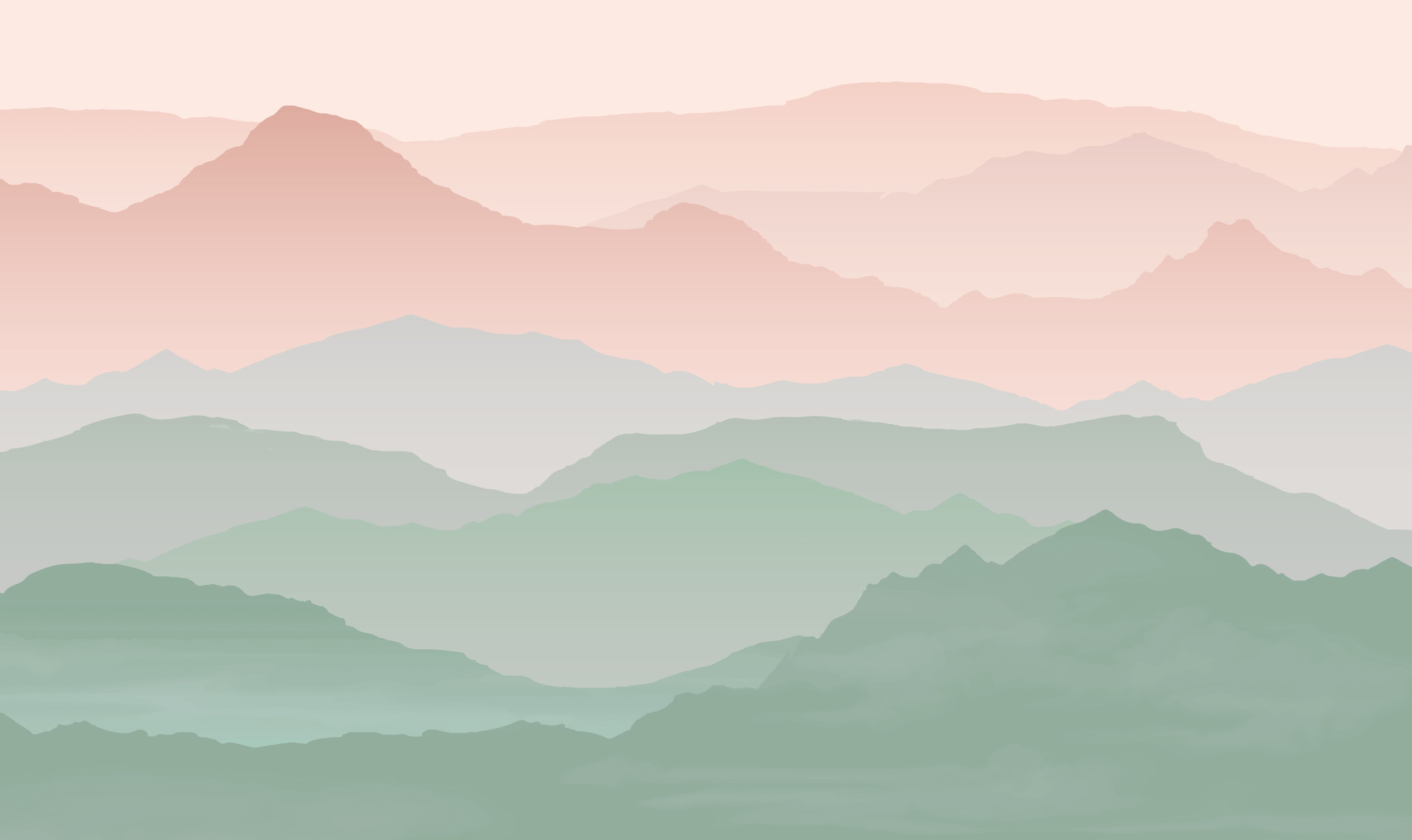 Путешествие по сказочным местам Ярославской области
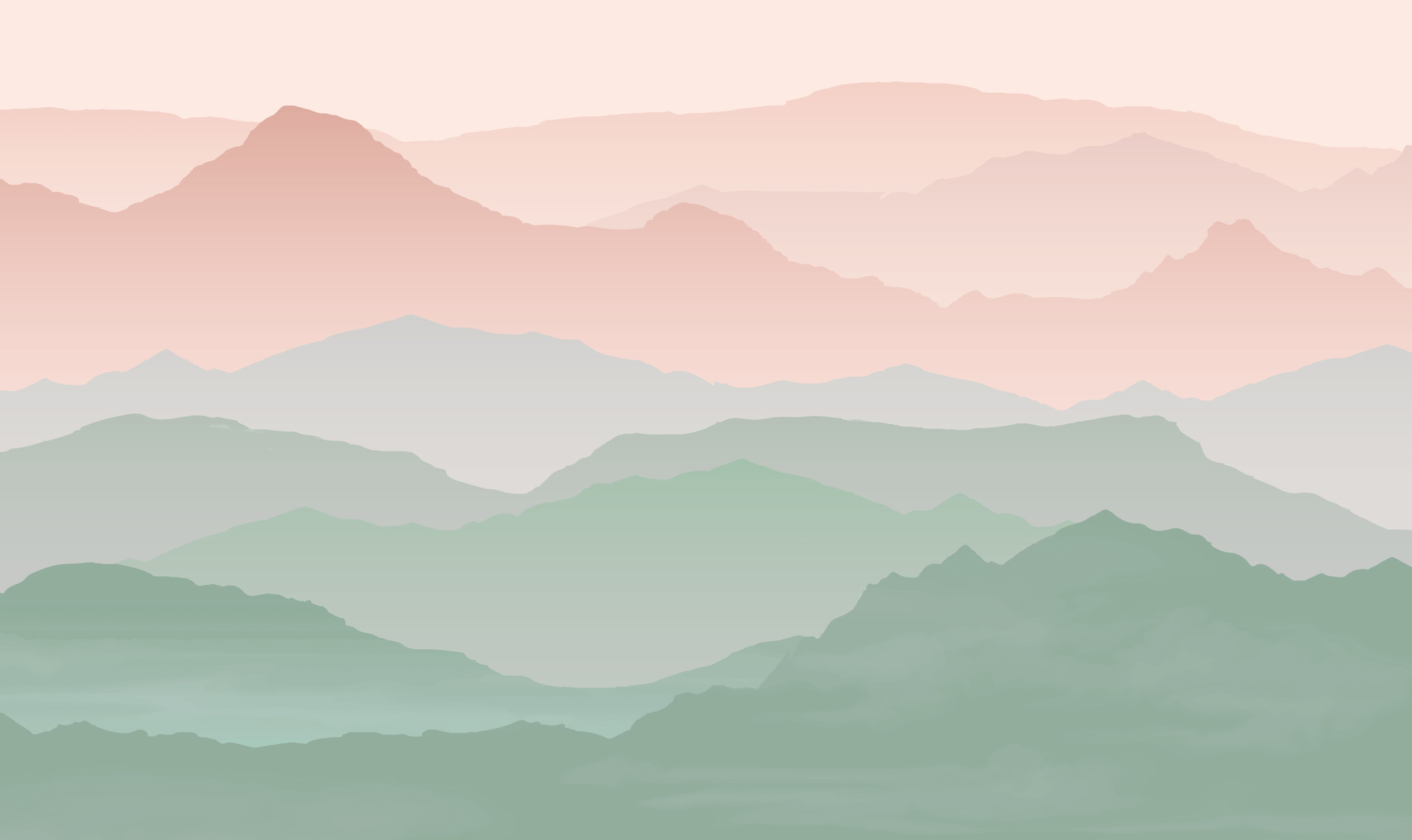 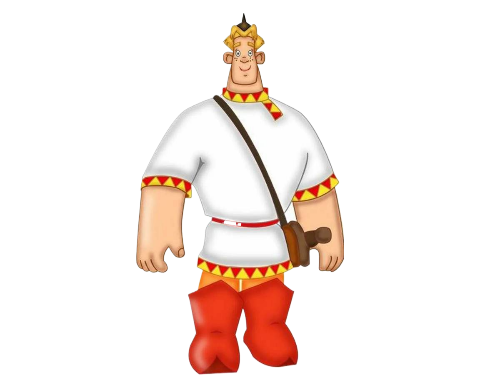 Алеша
Попович
Баба Яга
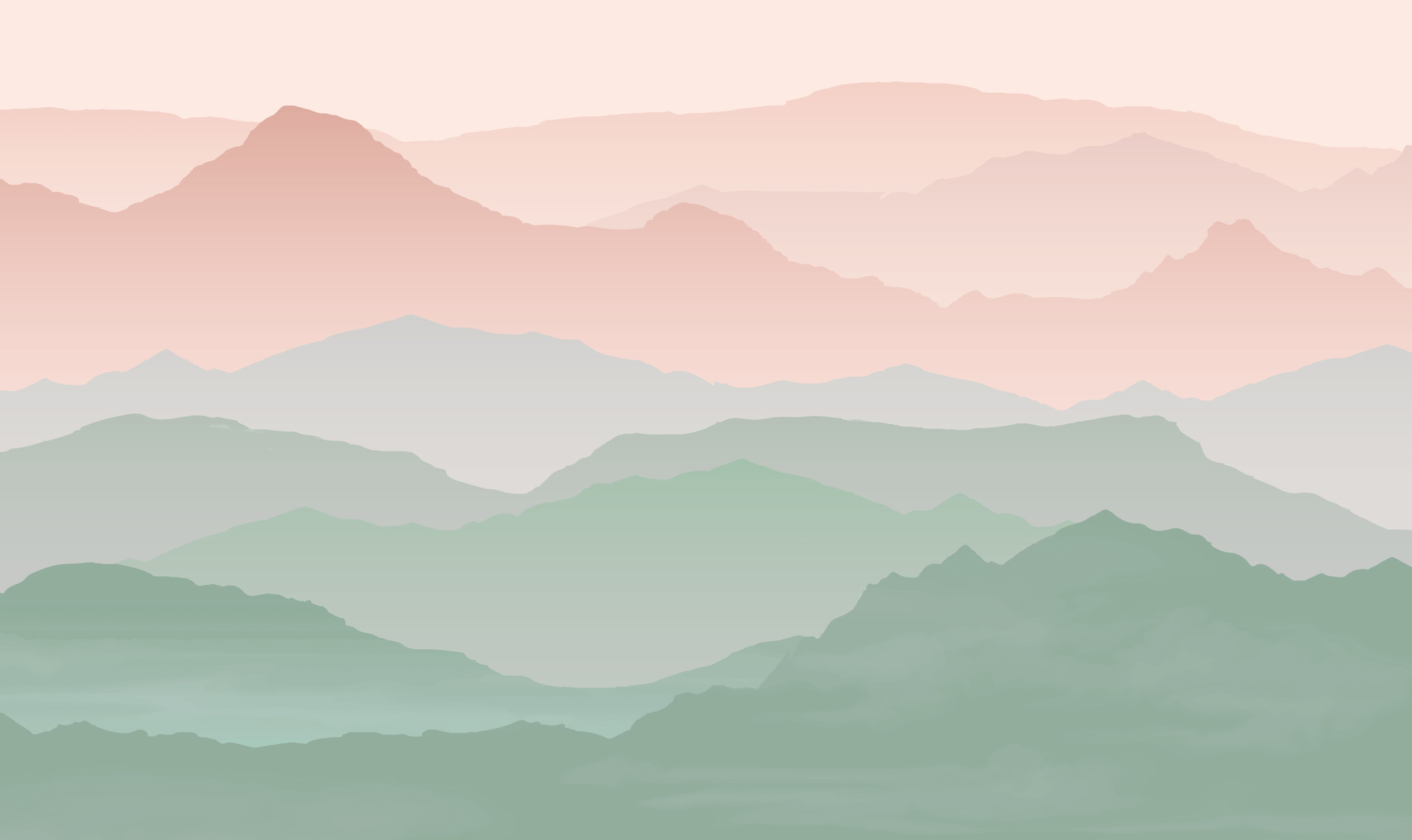 Мышка 
Норушка
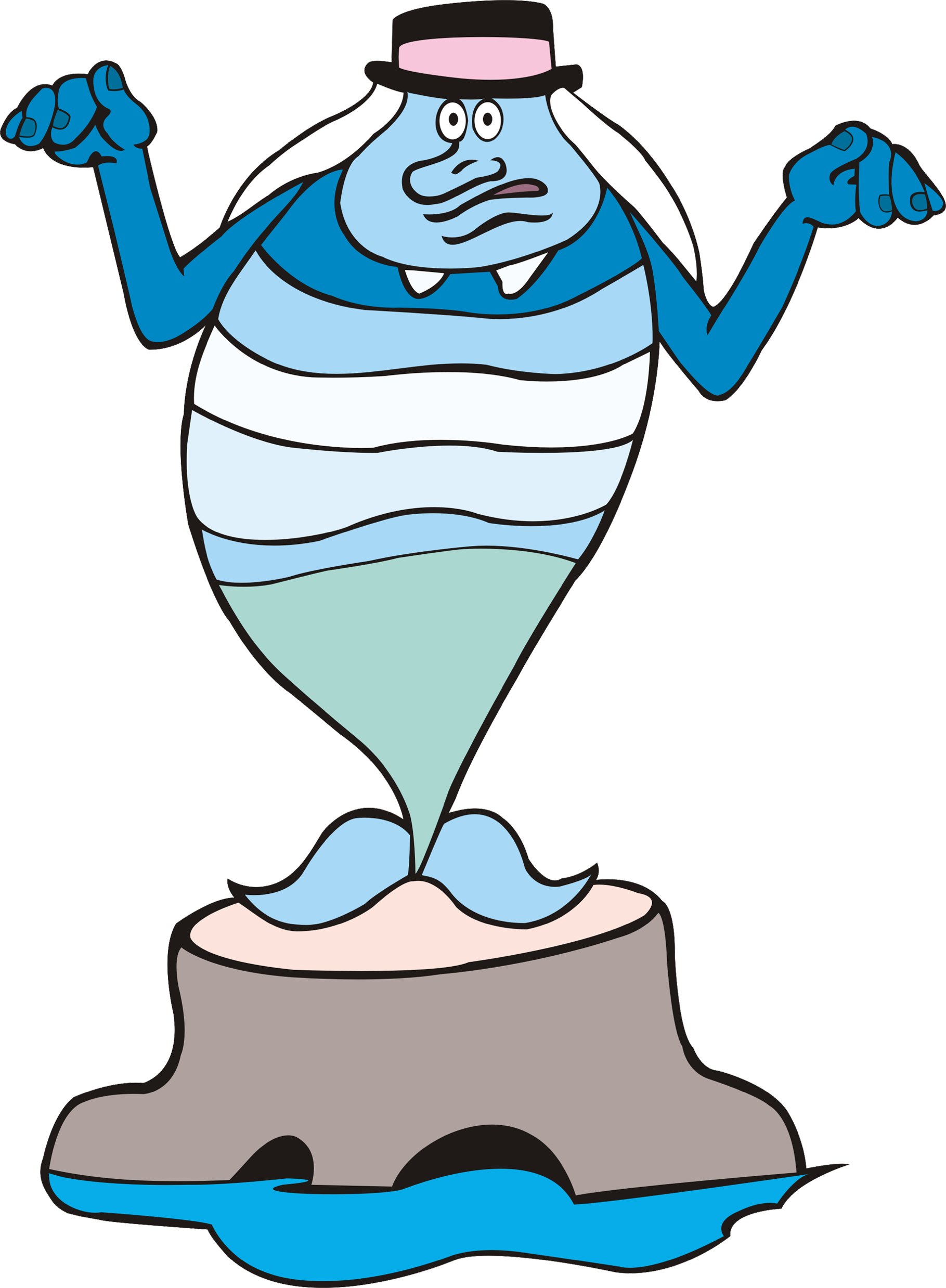 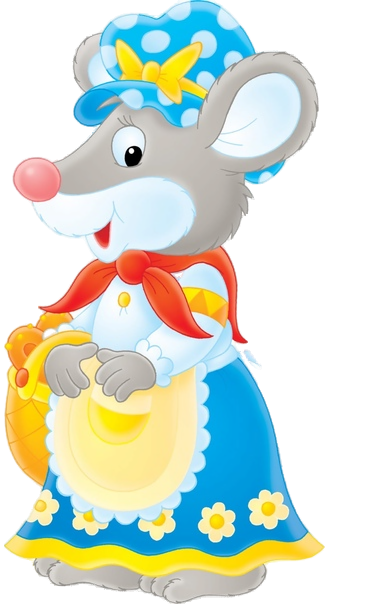 Водяной
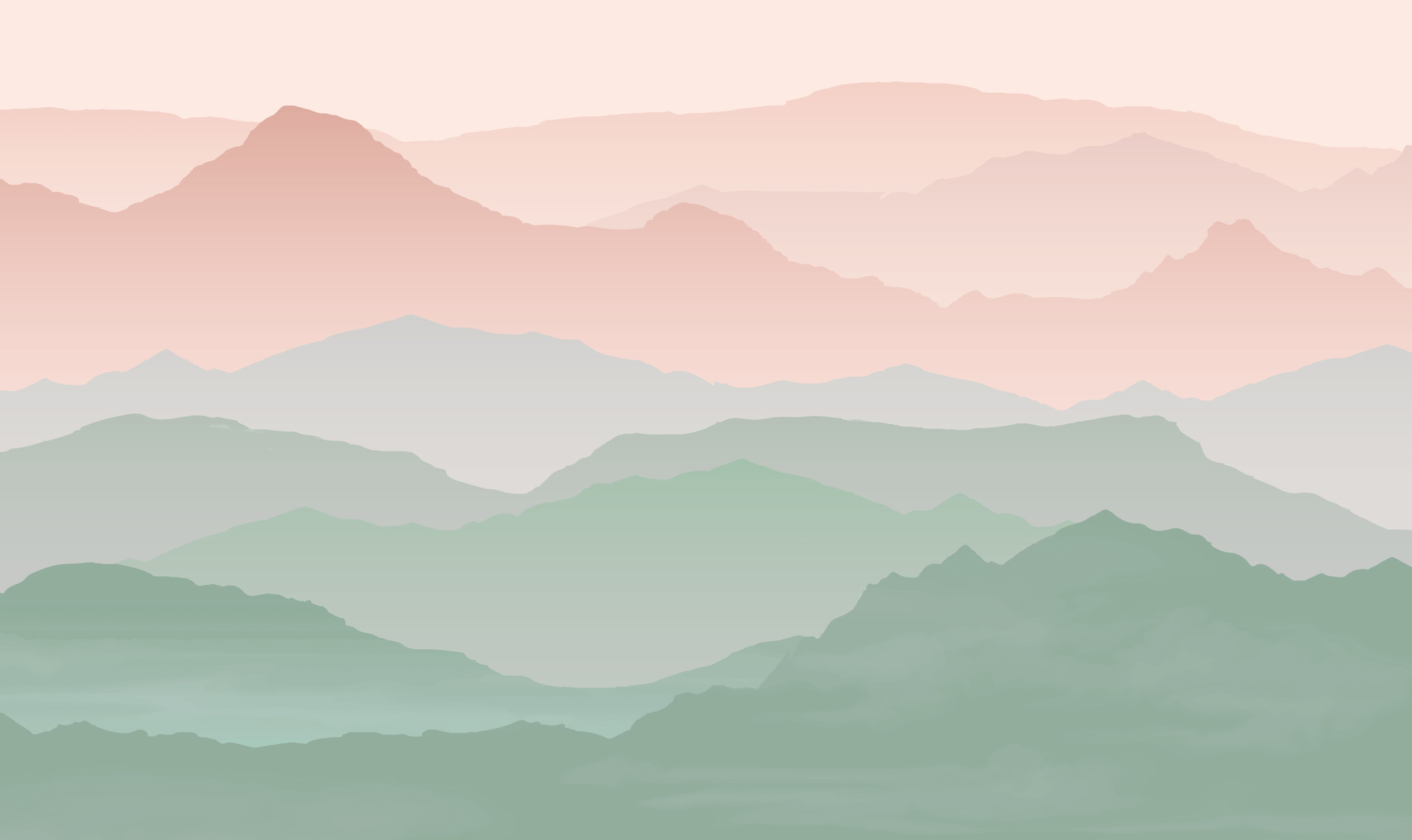 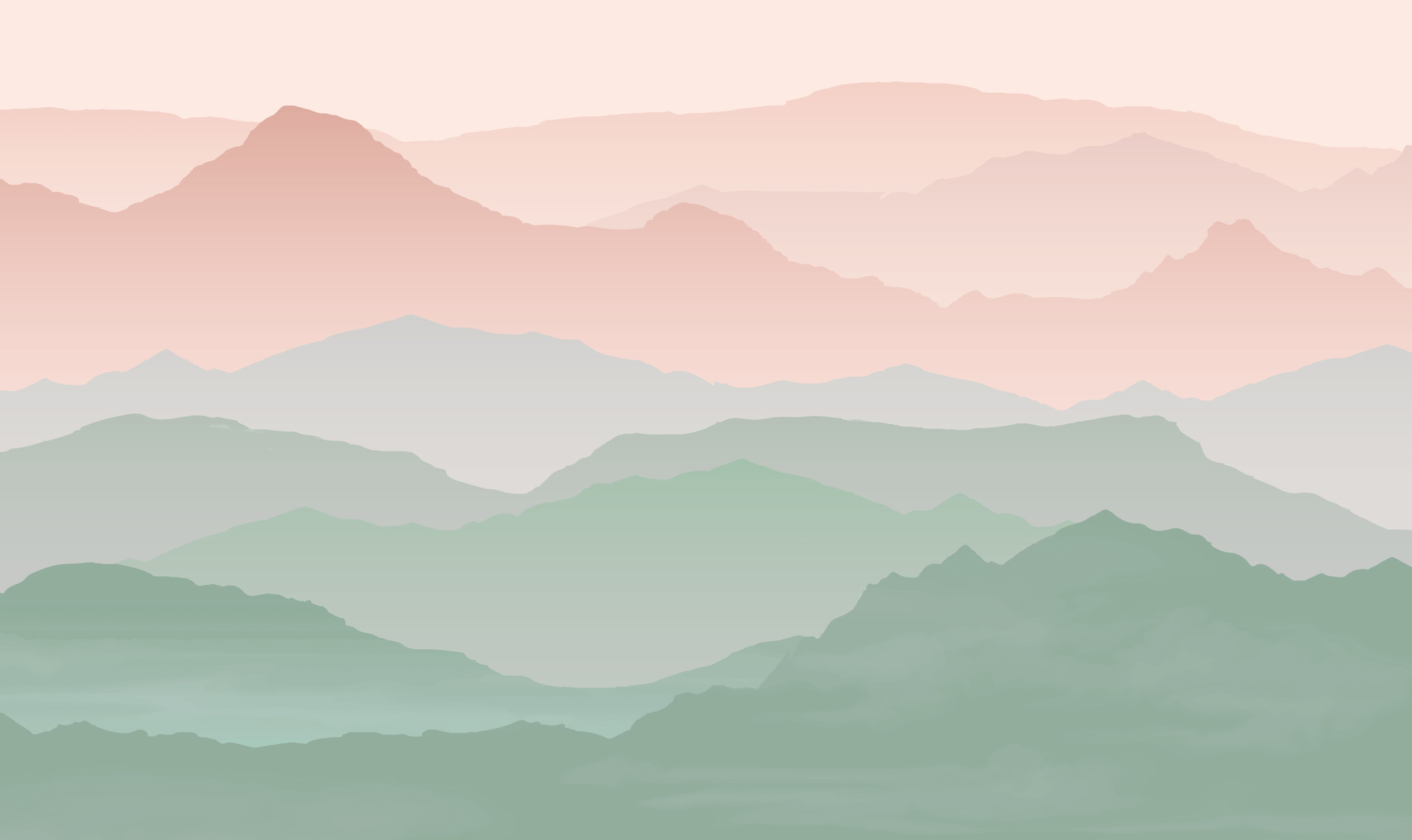 Дед 
Солемороз
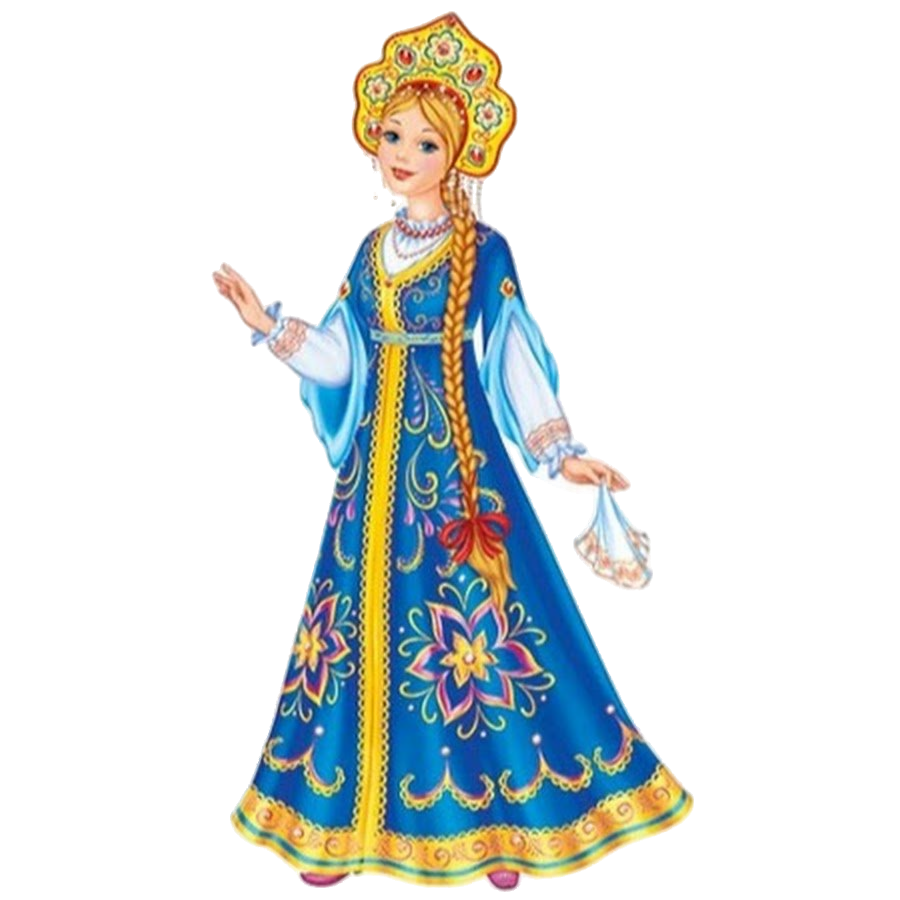 Девица 
Солоница
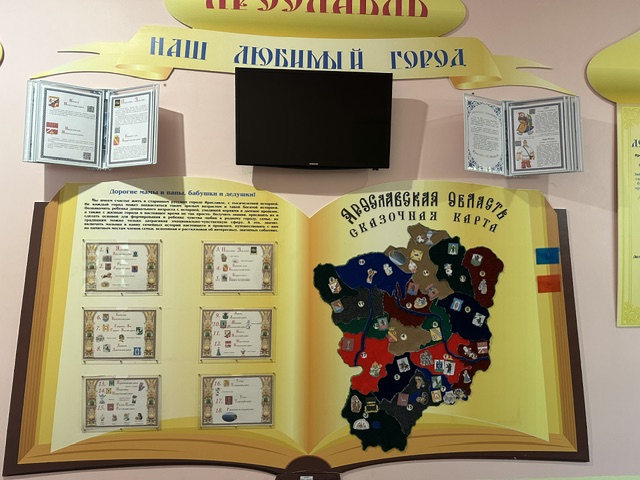 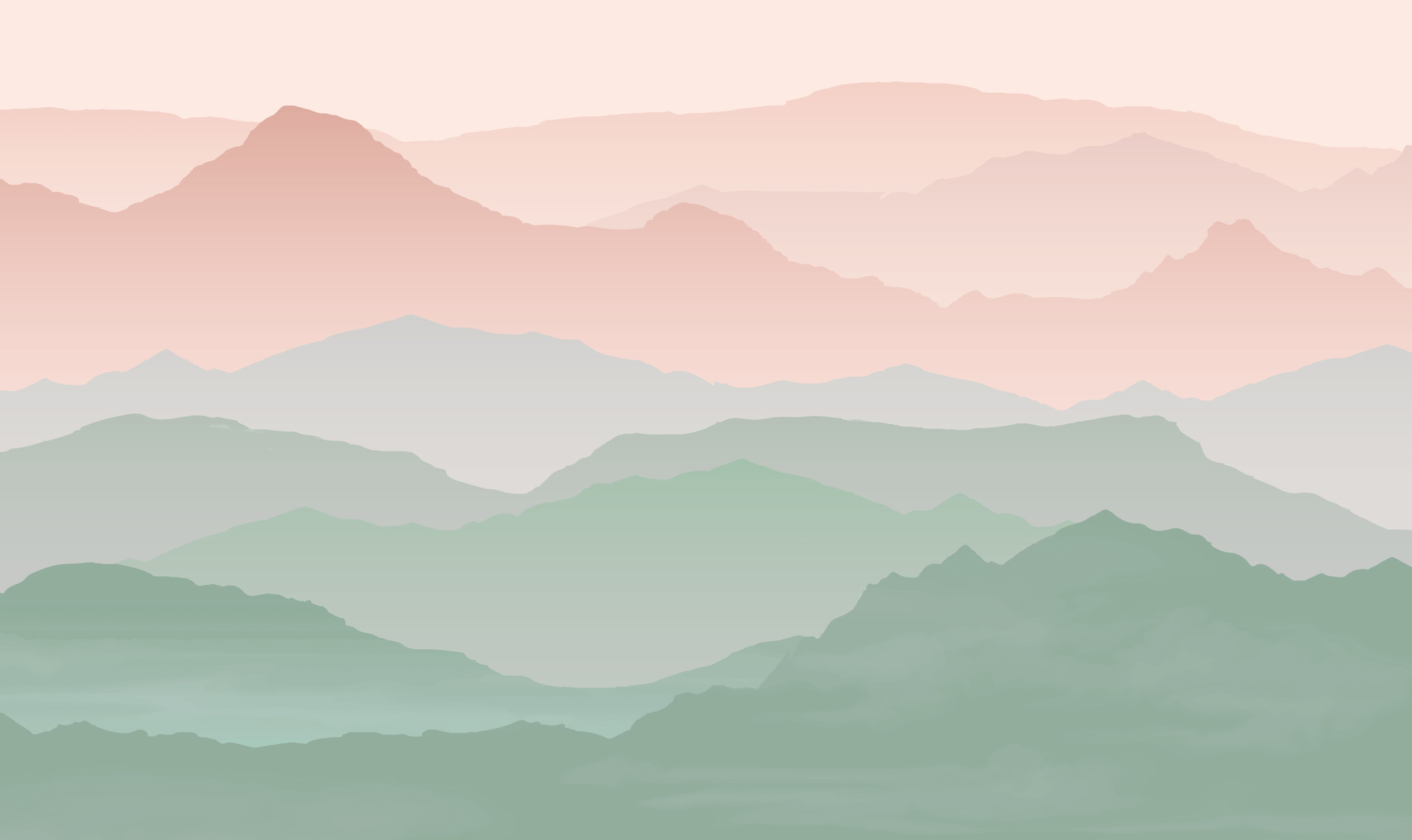 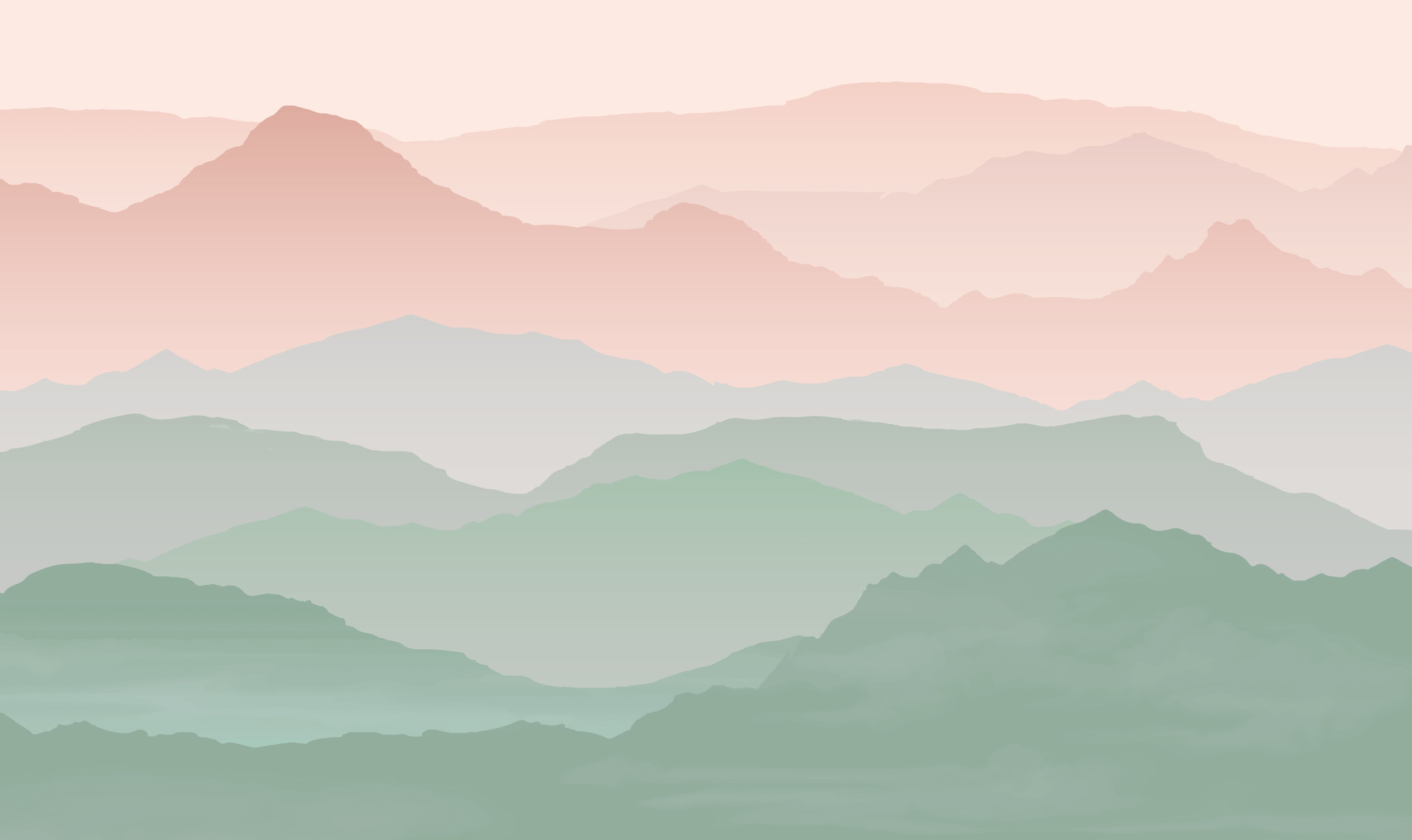 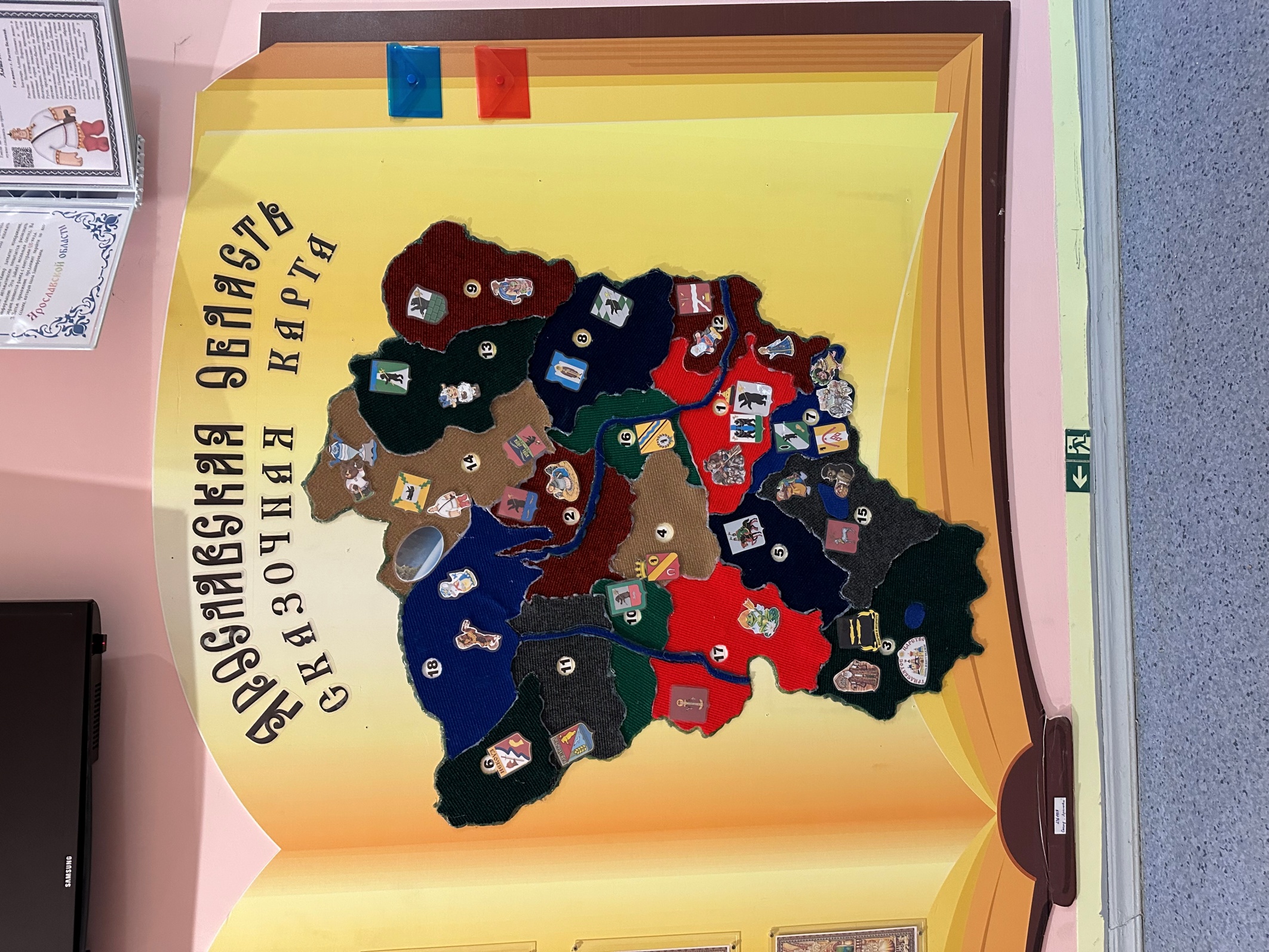 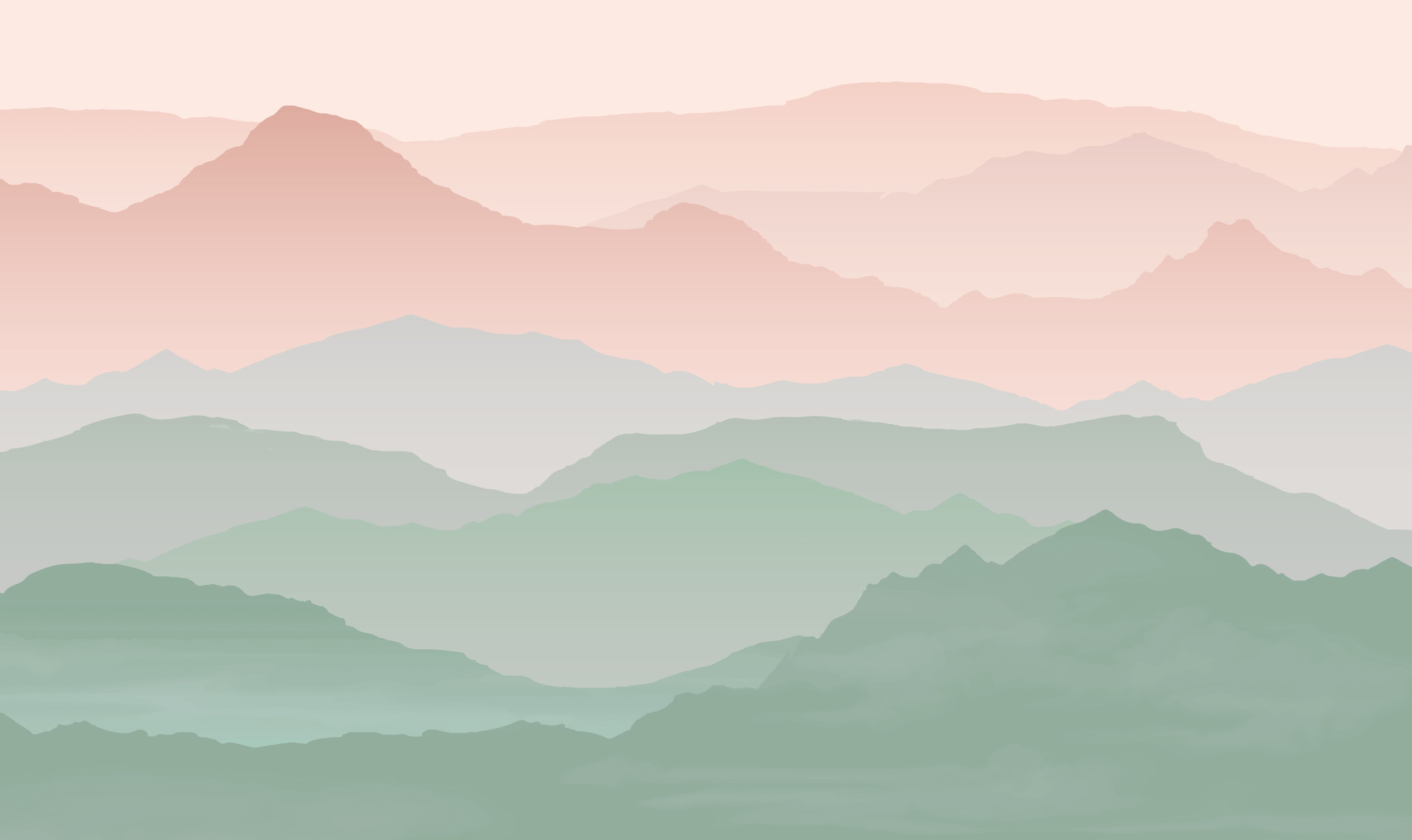 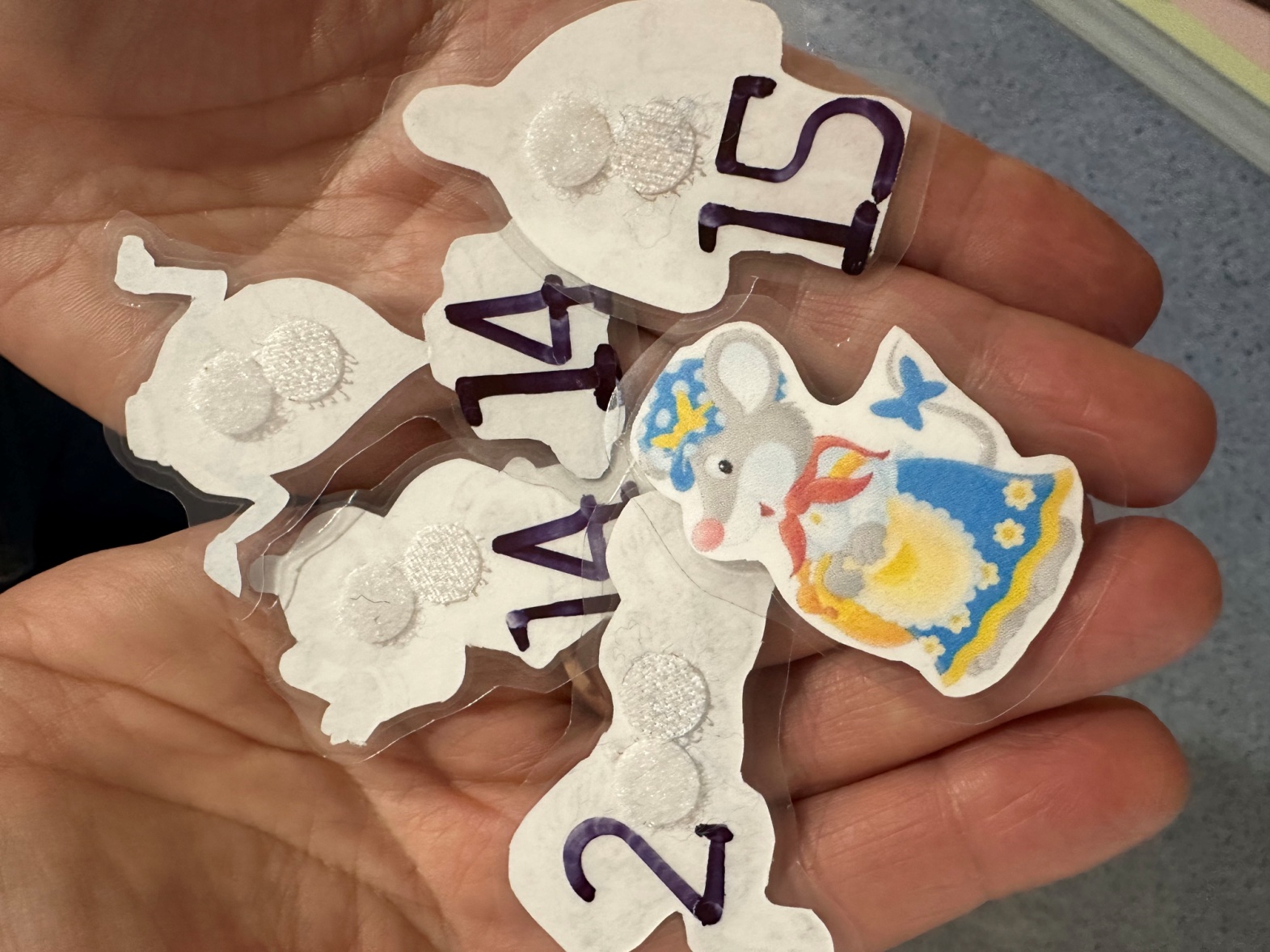 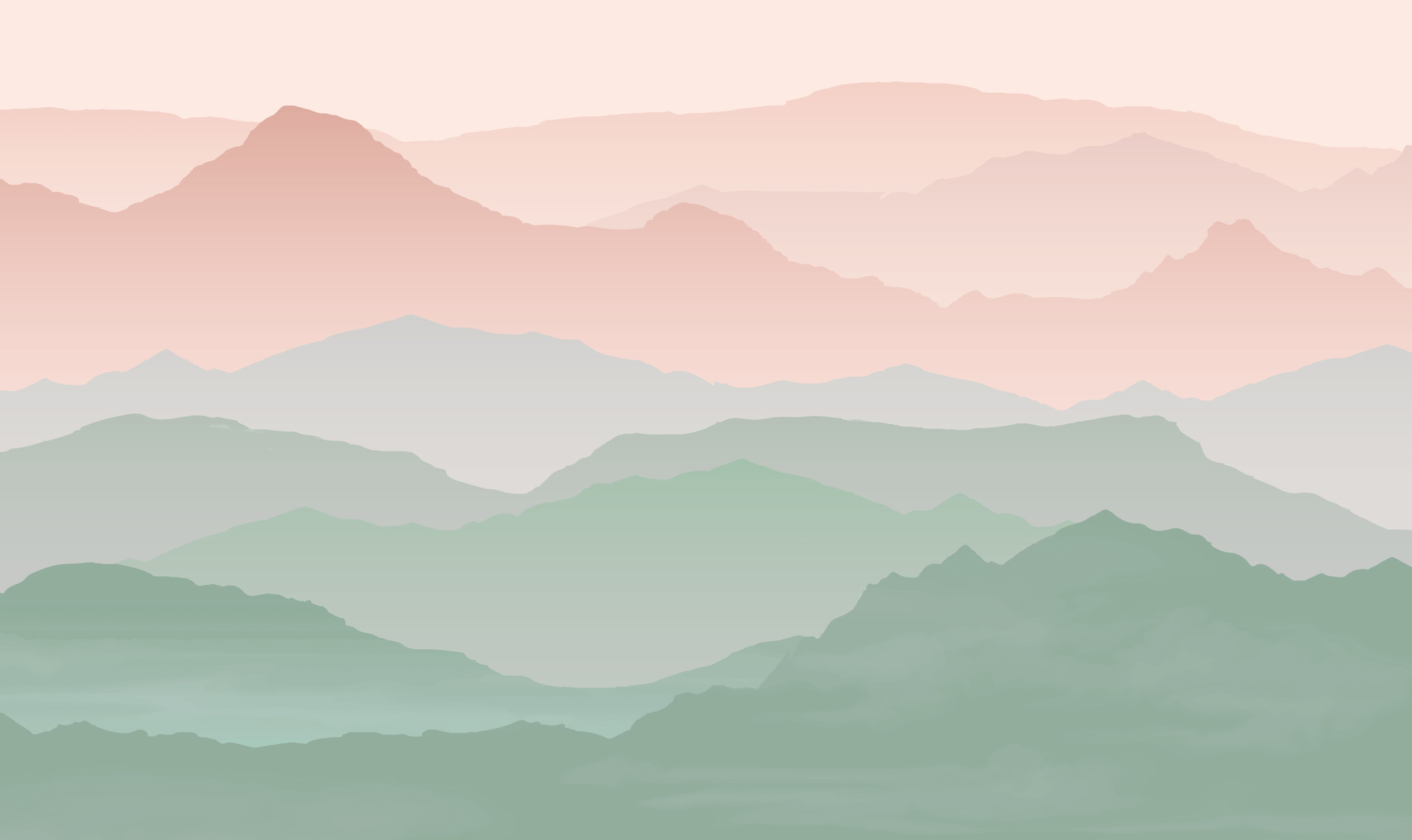 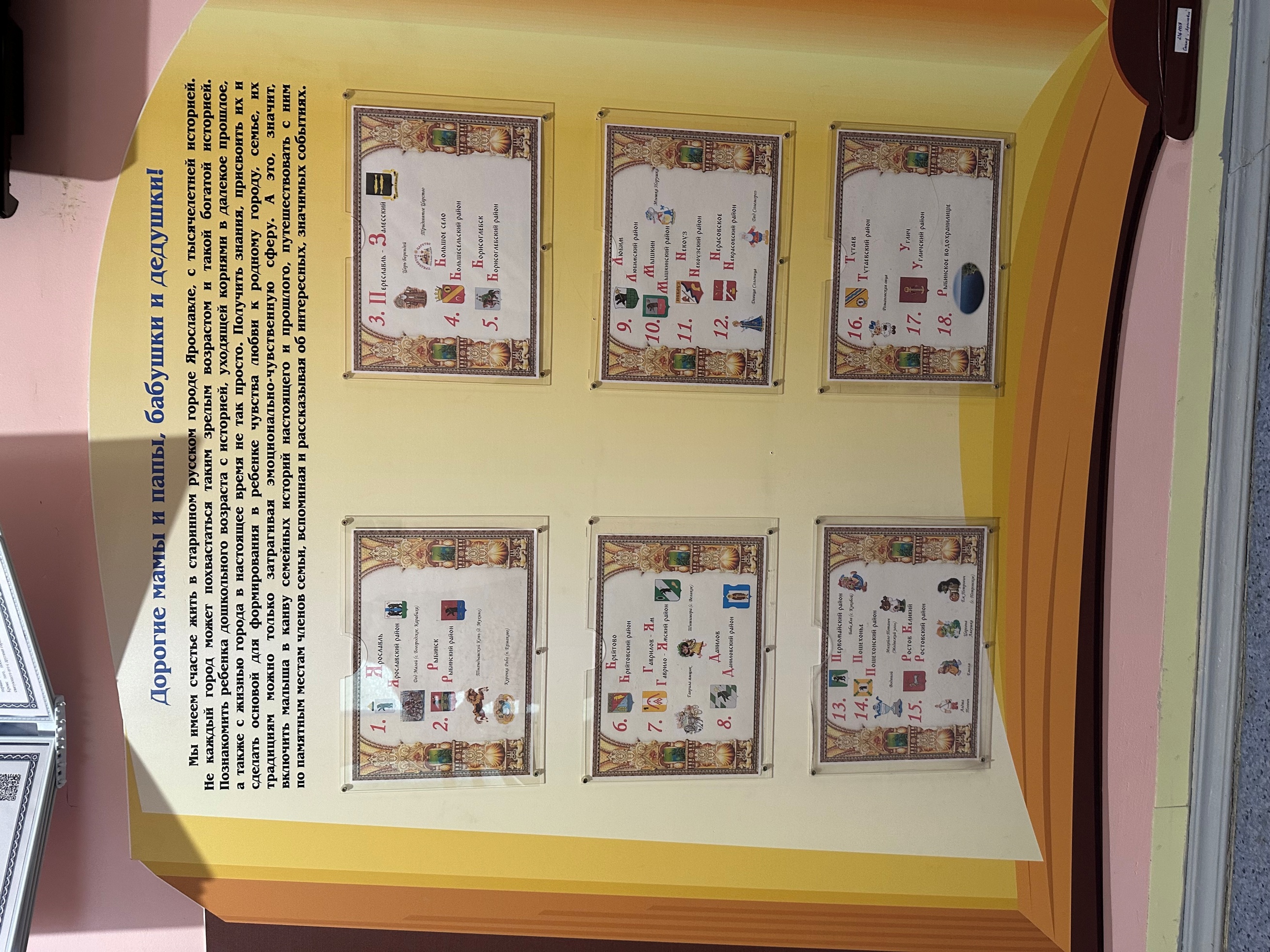 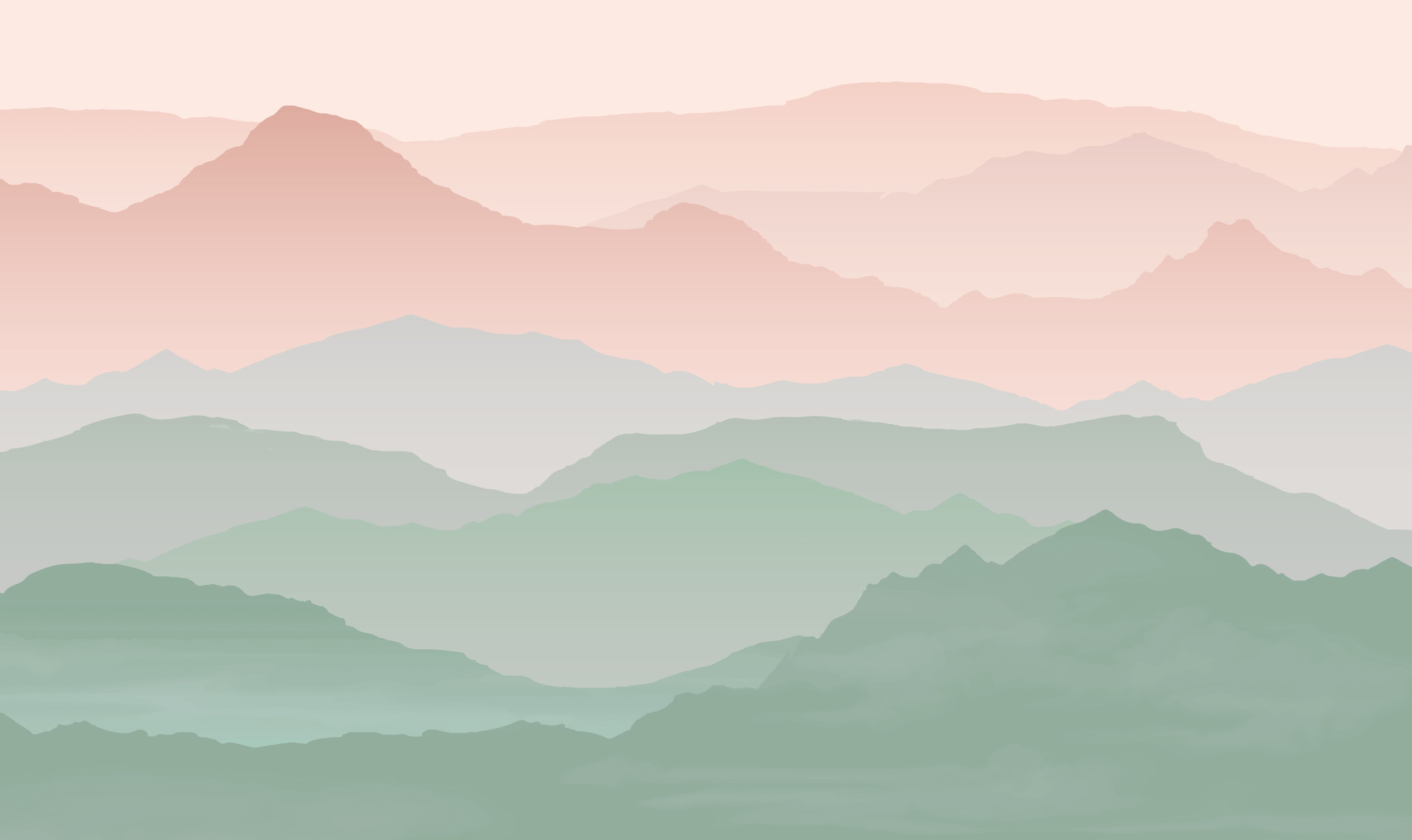 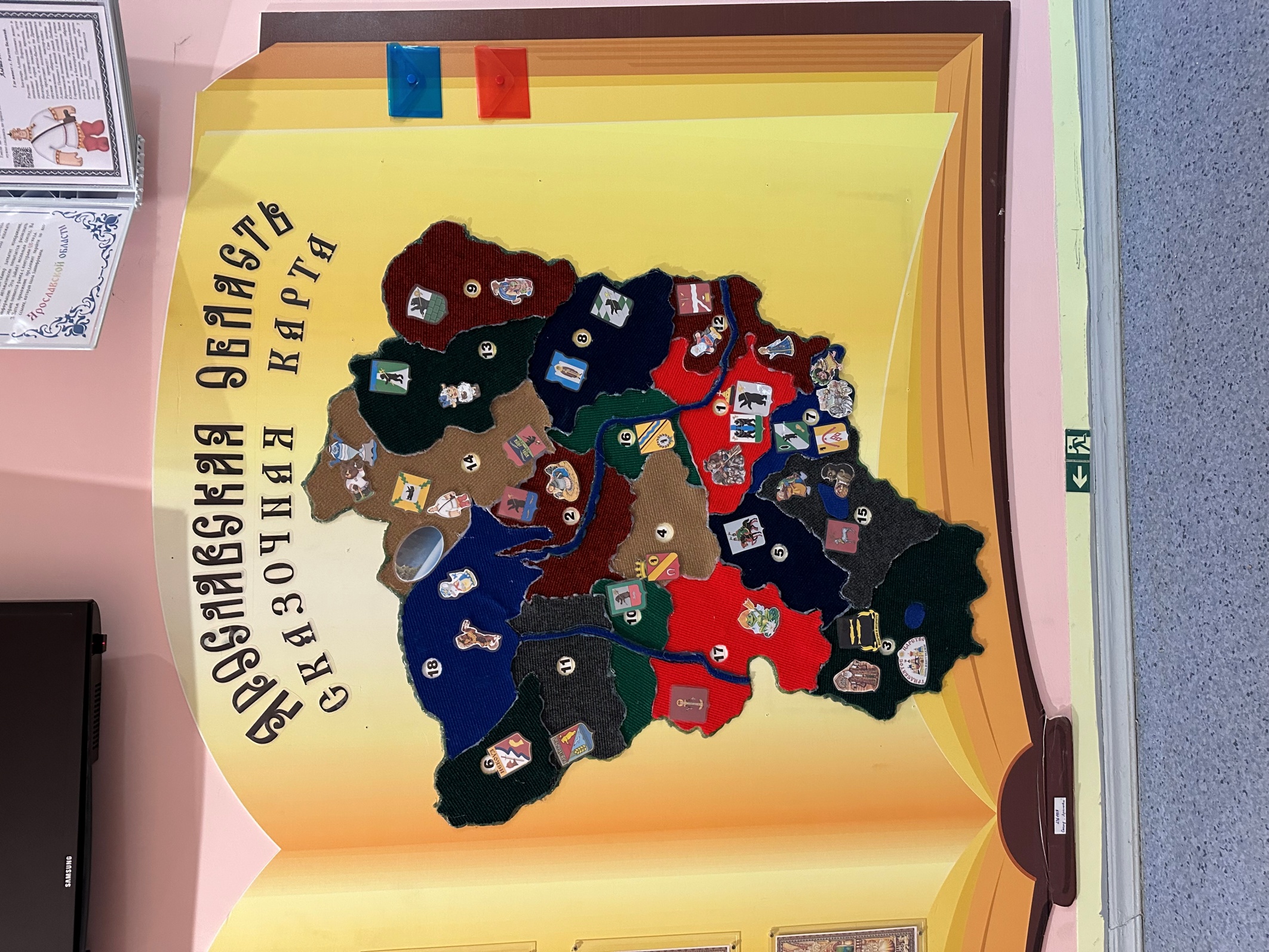 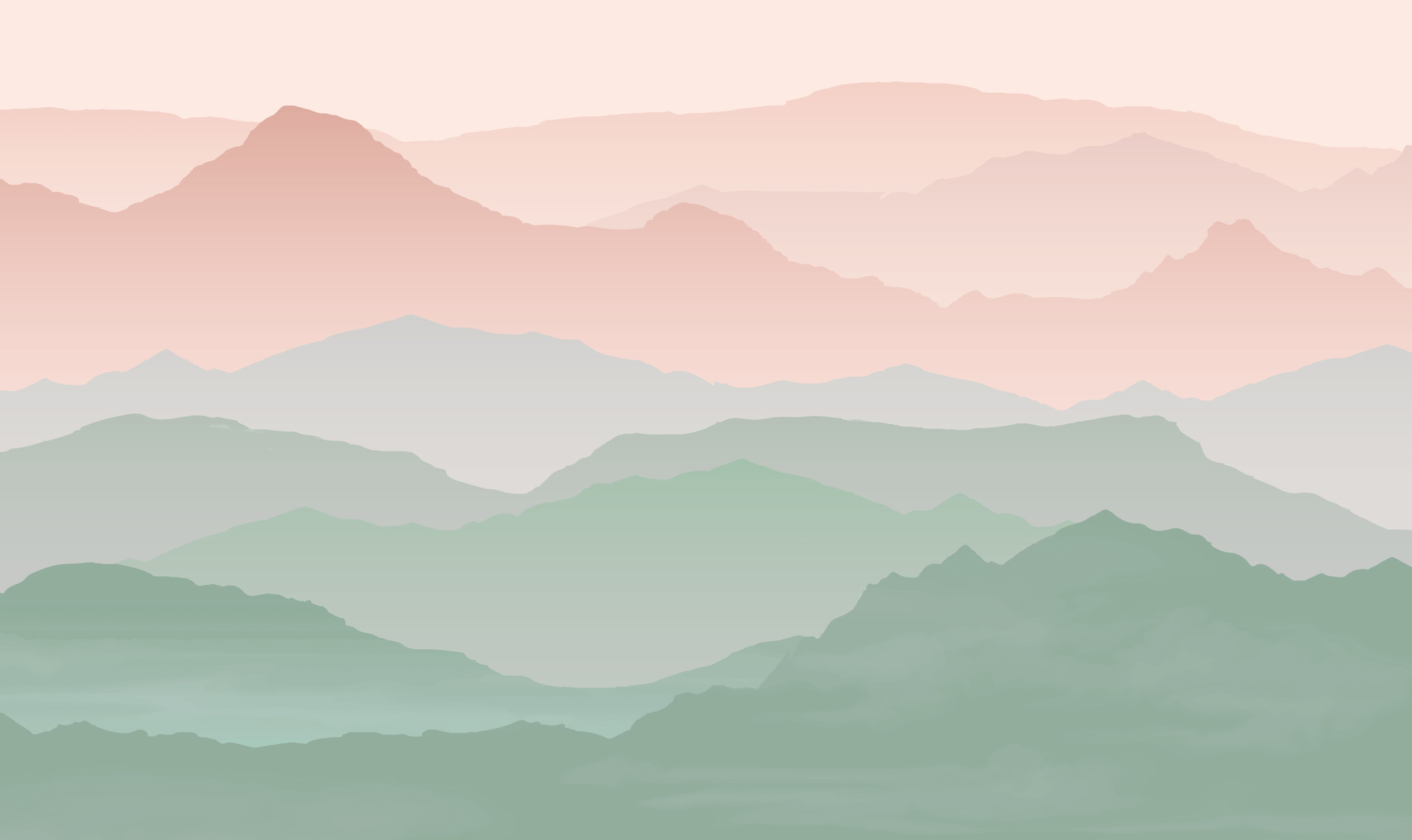 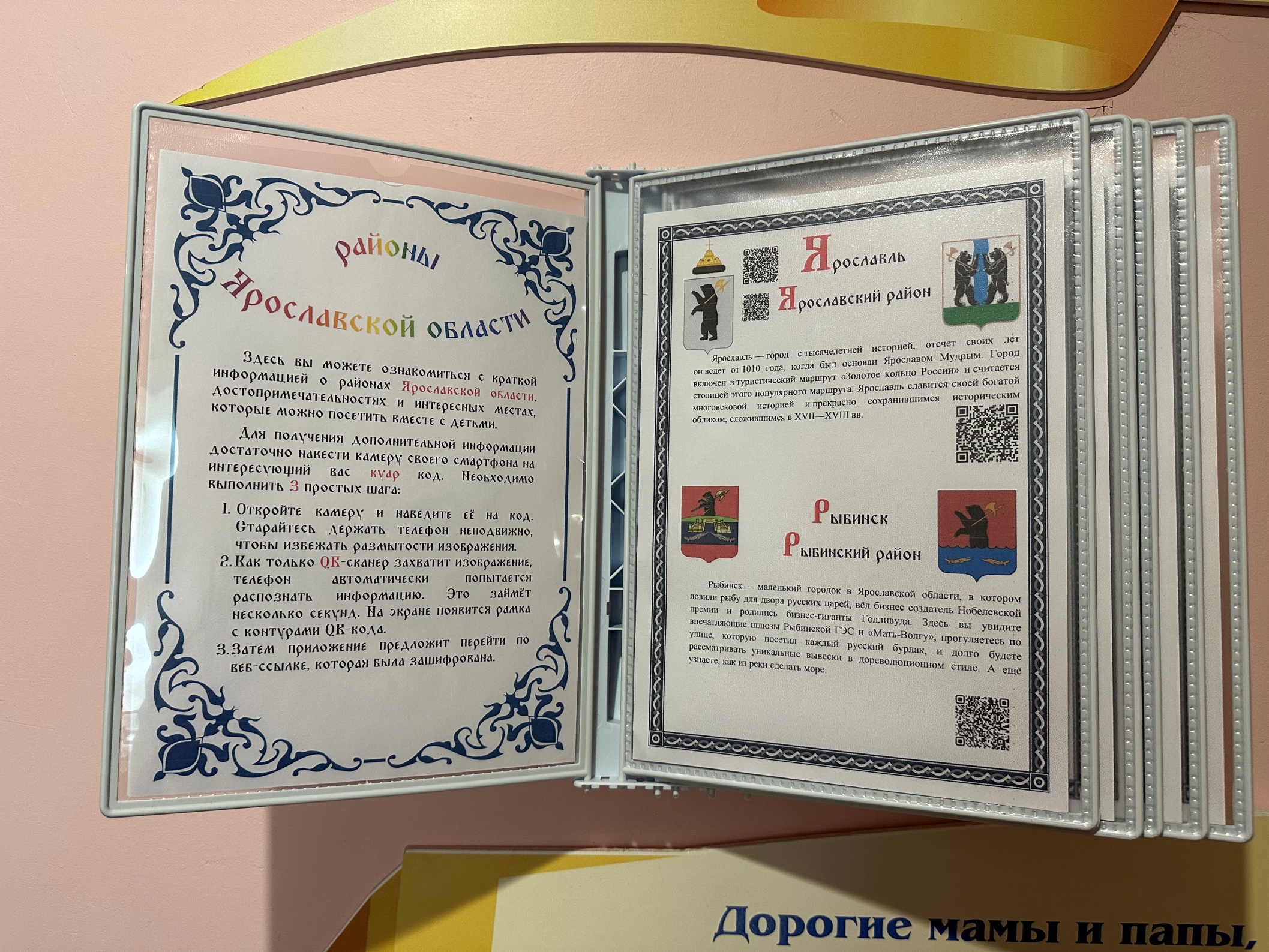 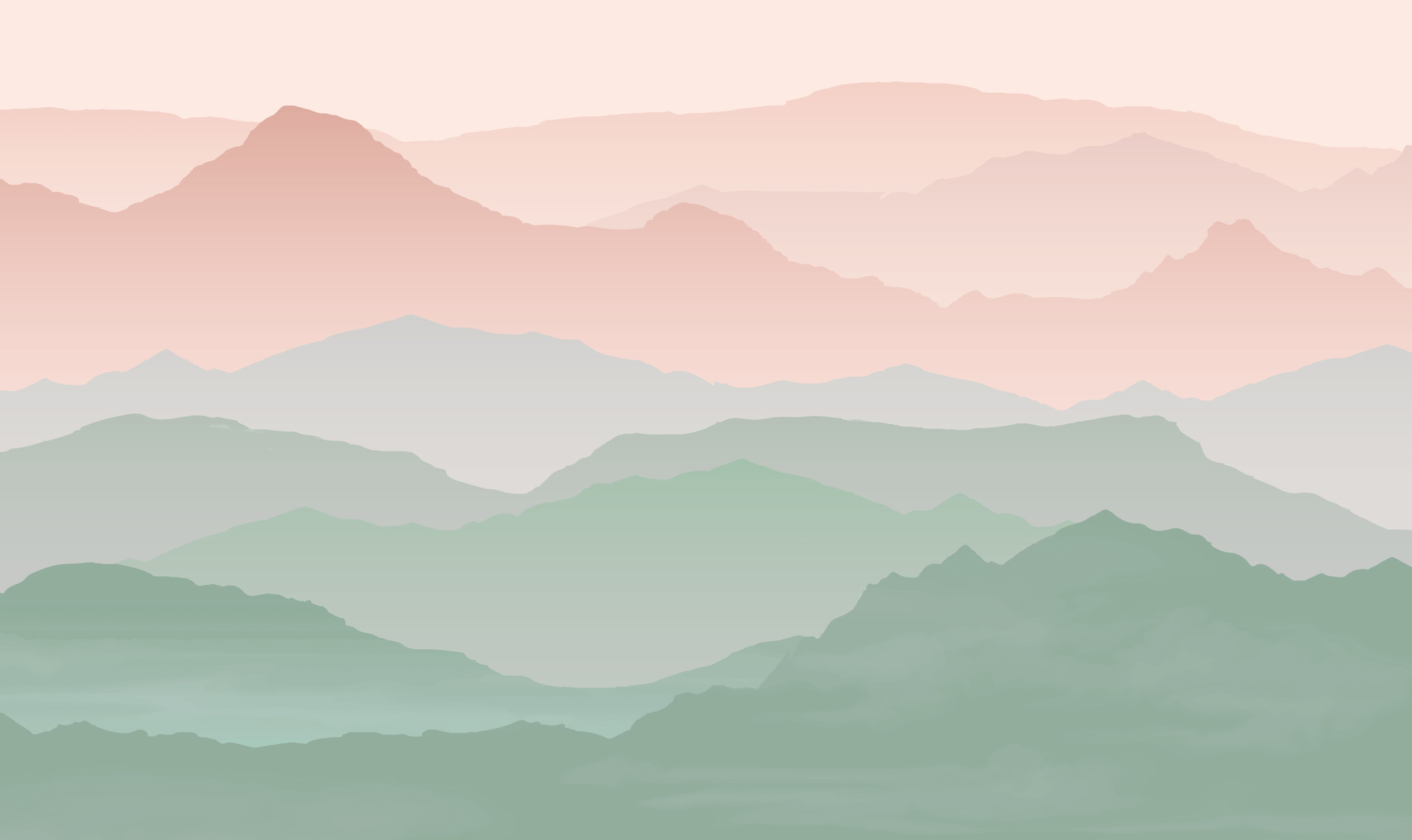 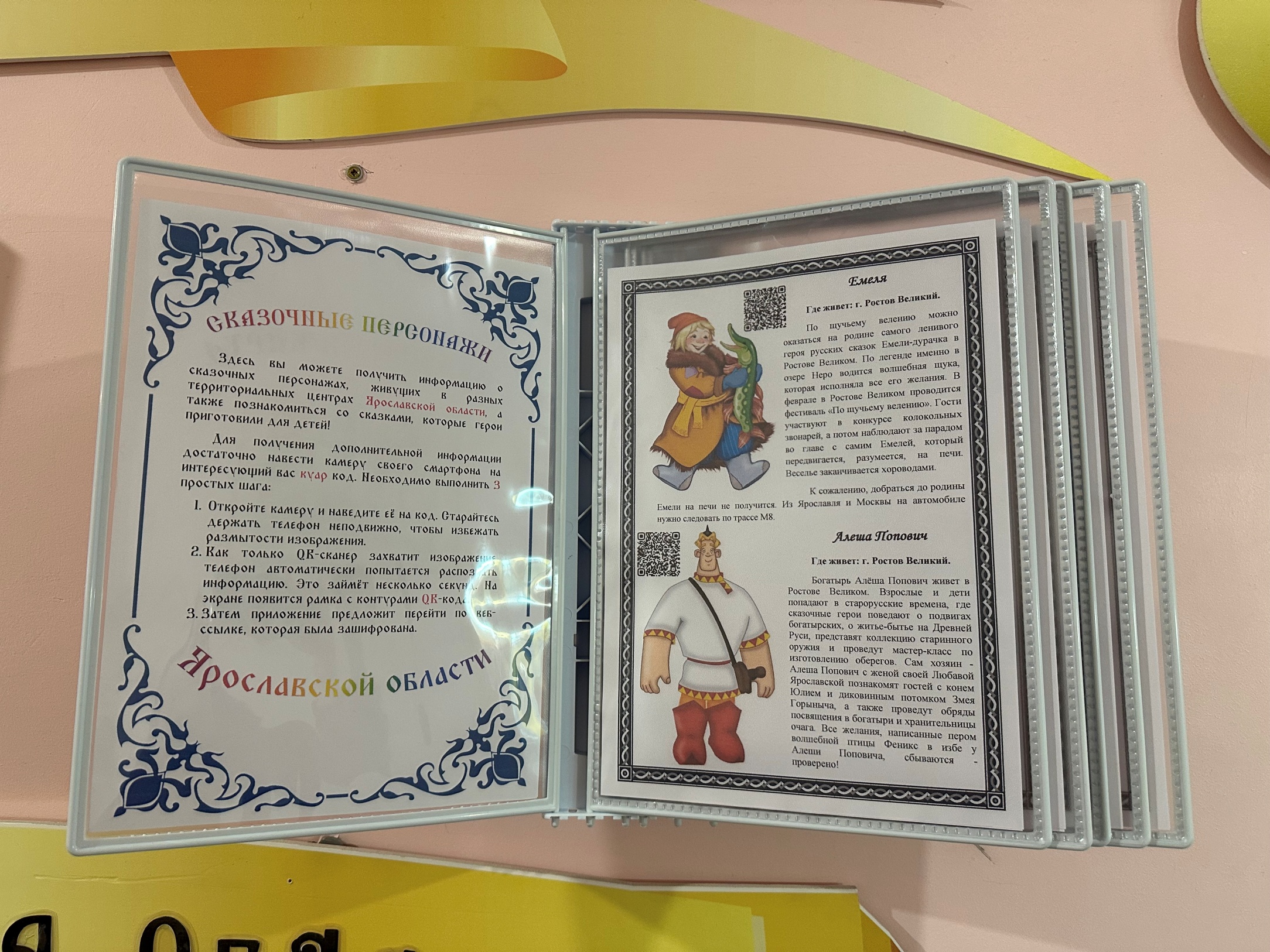 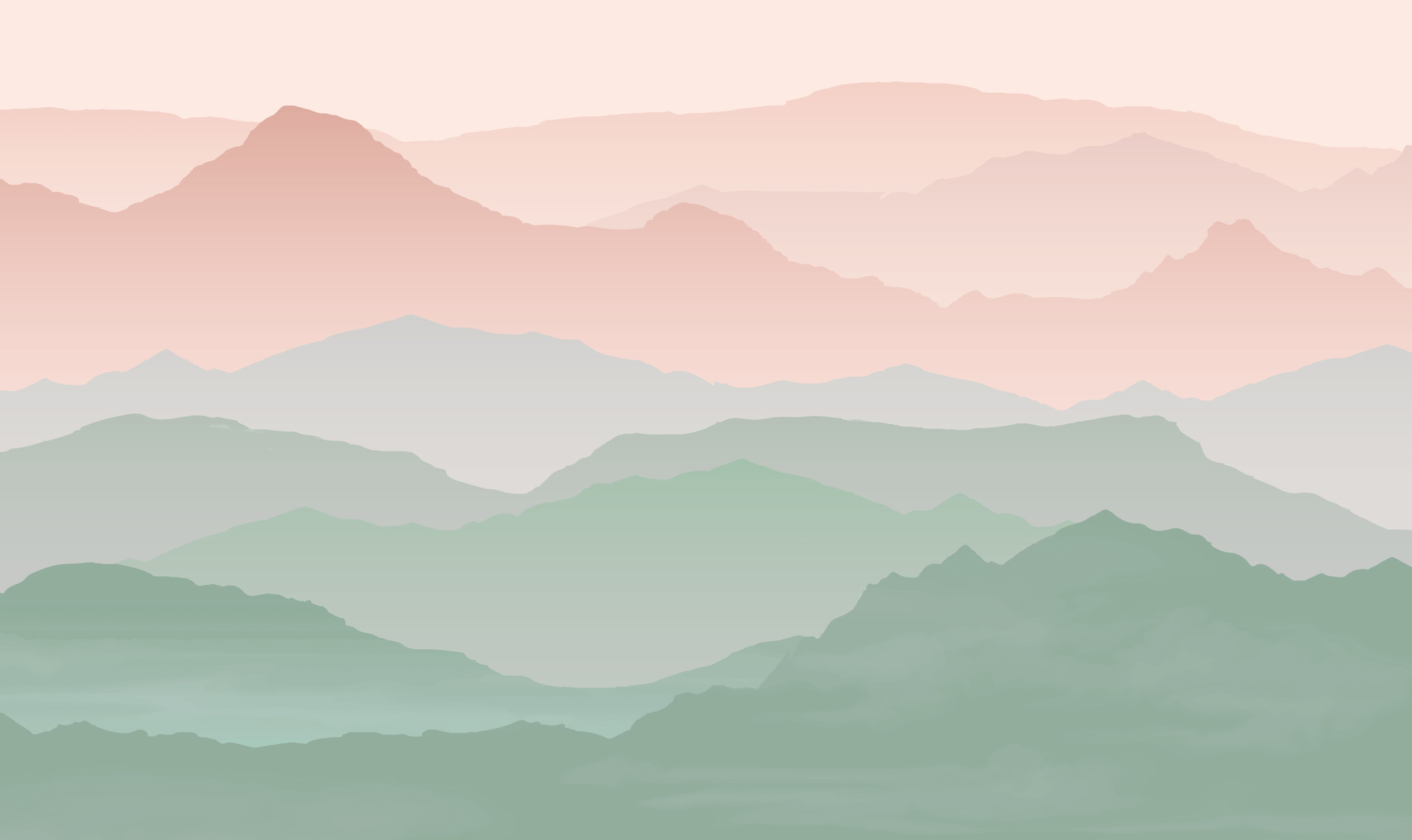 Условные обозначения
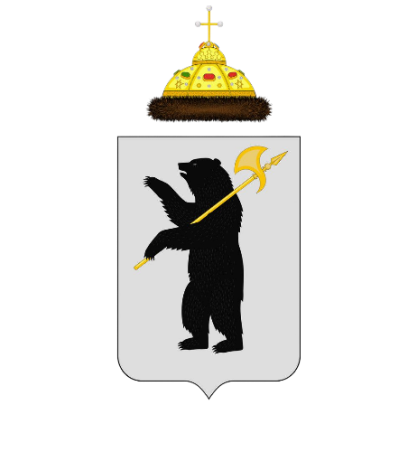 Герб – возвращение к основной карте;
Стрелочка назад  – возвращение к слайду с основной информацией о районе;
См. далее – следующий слайд.
см. далее
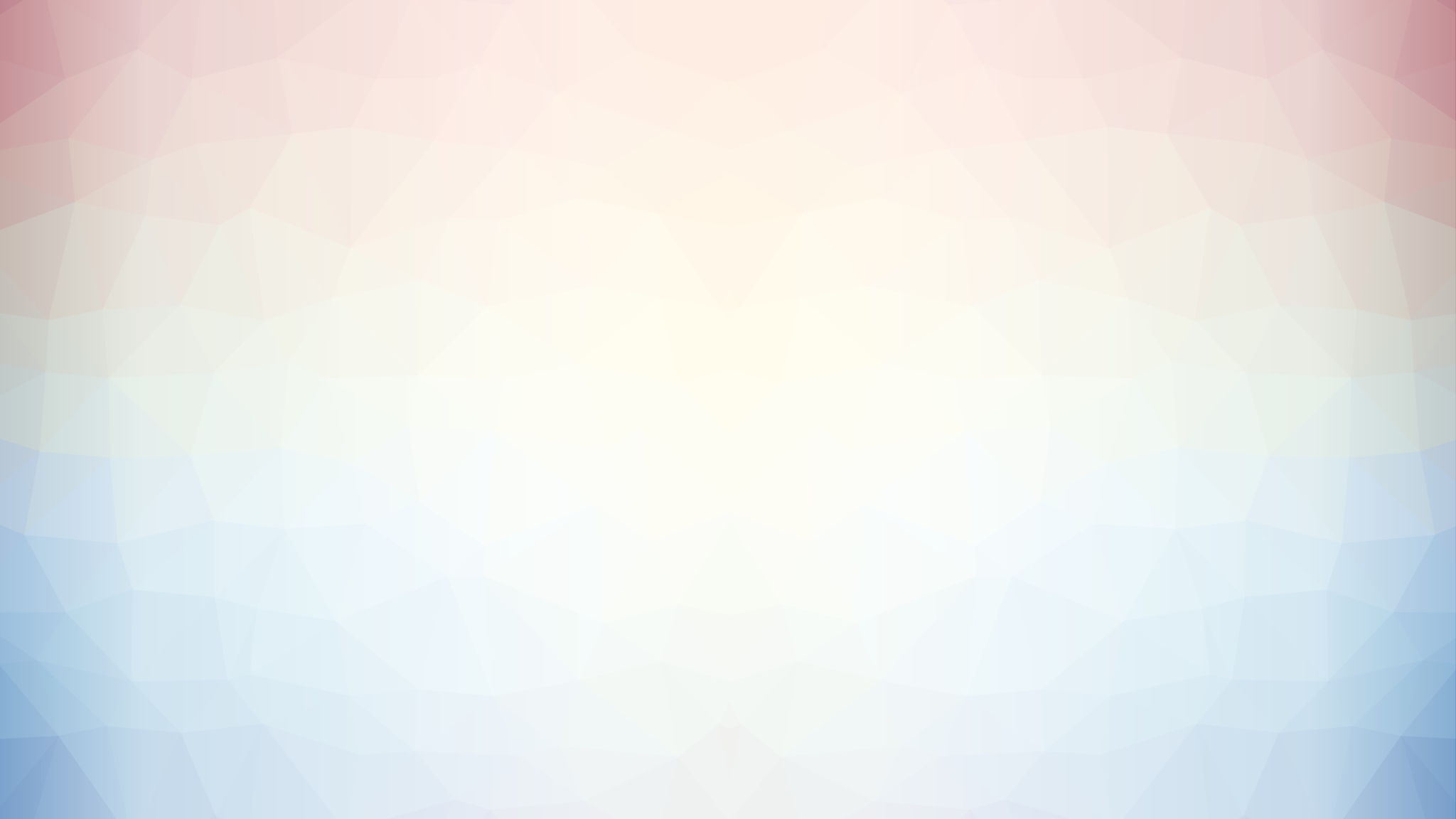 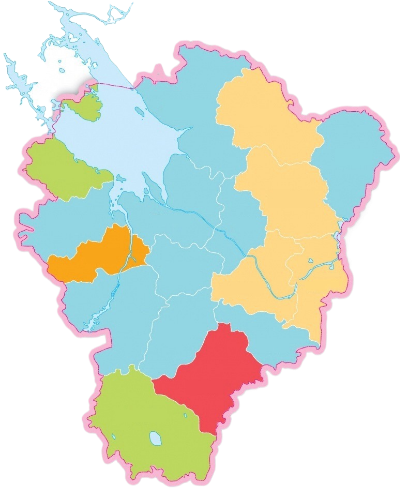 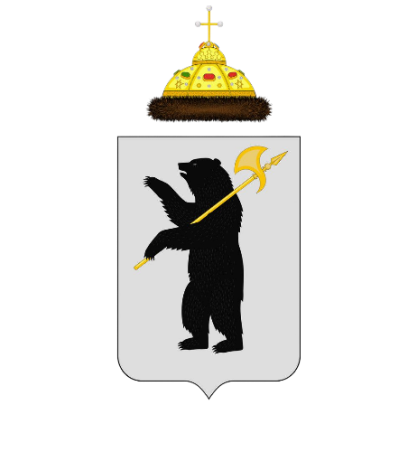 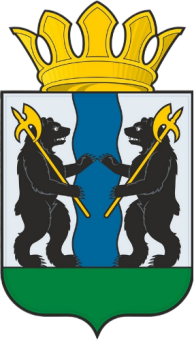 Первомайский район
Ярославская 
область
Пошехонье
Любим
Ярославль
Брейтово
Данилов
Рыбинск
Тутаев
Мышкин
Большое село
Некрасовское
Ярославль
Углич
Борисоглебский район
Гаврилов-Ям
Ростов Великий
Переславль-Залесский